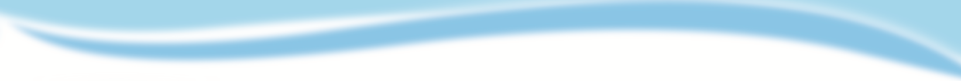 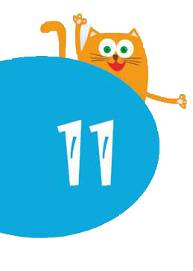 Water
WWW.PPT818.COM
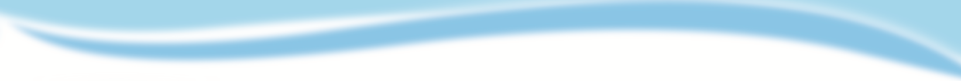 Think and say
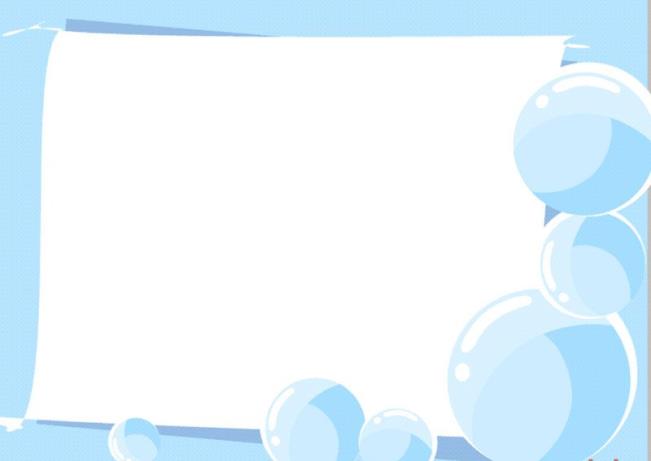 What do you know about water?
Does it have any colour?
Does it have any shape? 
Does it have any taste?
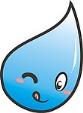 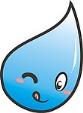 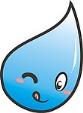 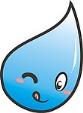 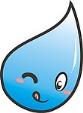 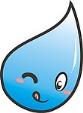 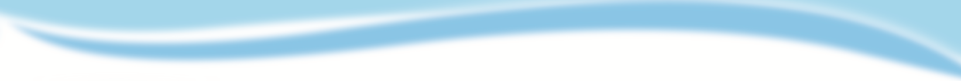 Look and say
How do we use water?
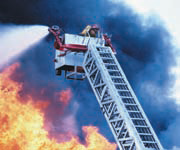 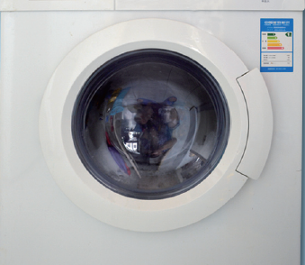 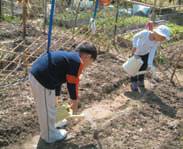 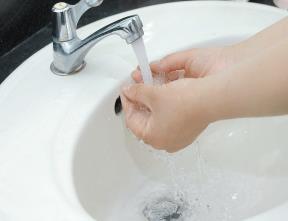 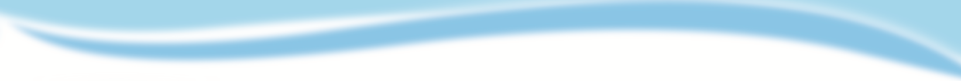 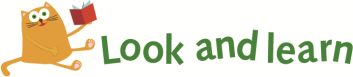 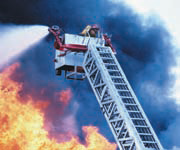 Firemen use water to put out fires.
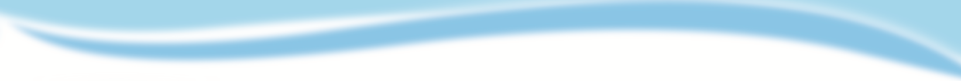 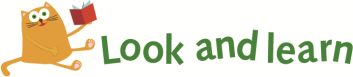 Firemen use water to put out fires.
They are brave!
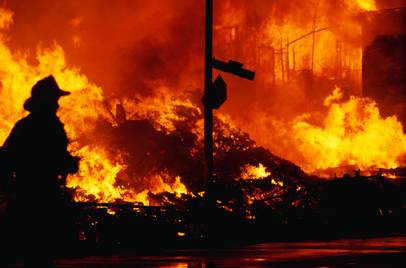 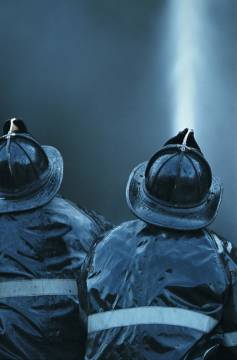 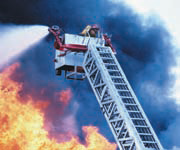 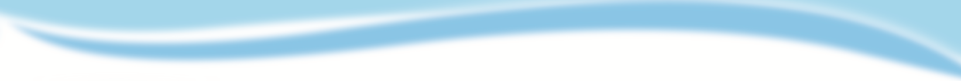 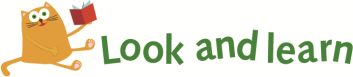 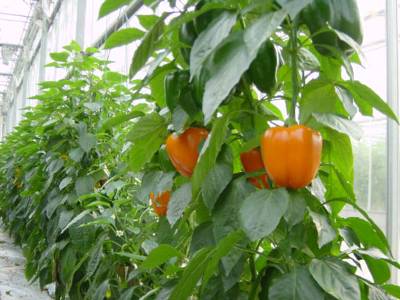 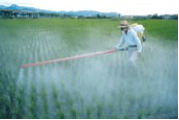 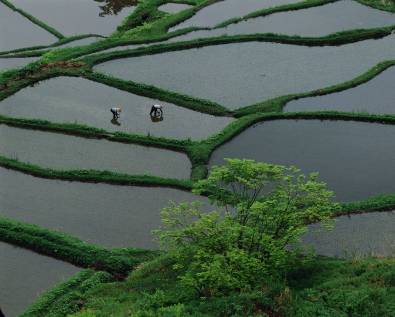 Farmers use water to grow crops.
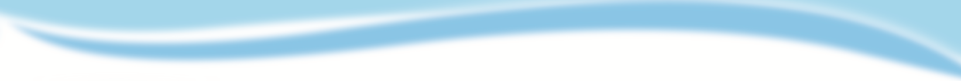 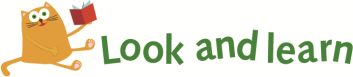 Firemen use water to put out fires.
Farmers use water to grow crops.
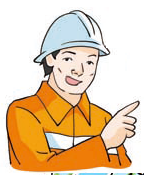 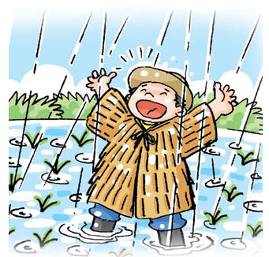 ？
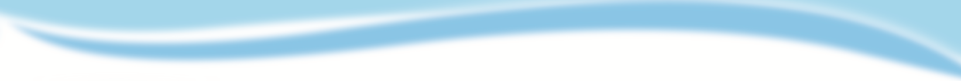 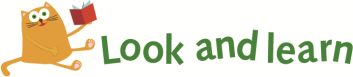 Firemen use water to put out fires.
Farmers use water to grow crops.
Cooks use water to cook food.

Zookeepers use water to feed animals.
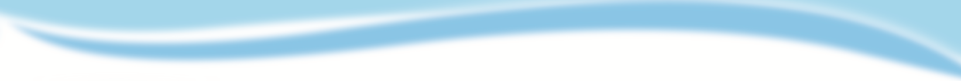 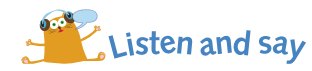 Firemen use water to put out fires.
Farmers use water to grow crops.
How do we use water?
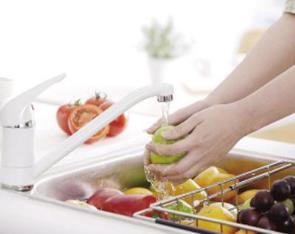 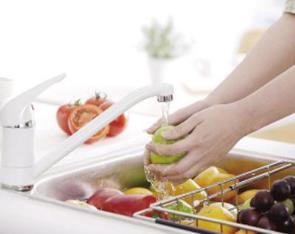 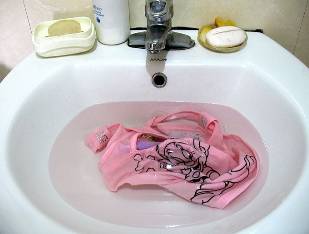 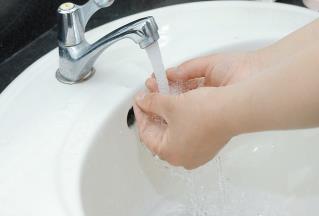 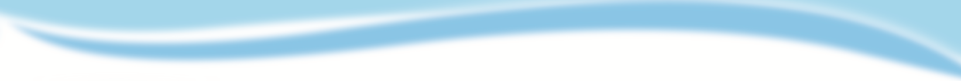 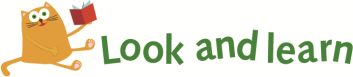 Firemen use water to put out fires.
Farmers use water to grow crops.
How do we use water?
We use water to wash our hands. We use water to wash vegetables and clothes too.
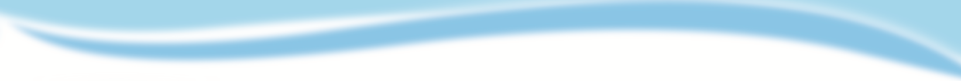 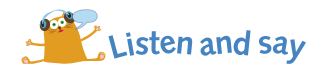 Water is very useful.
Where does water come from?
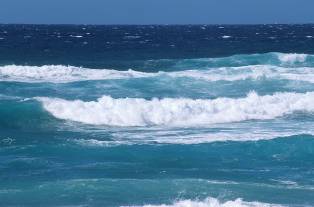 It comes from the rain.
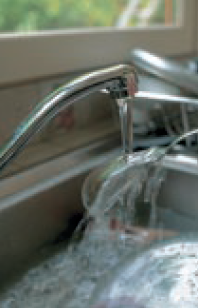 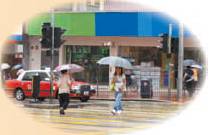 It comes from the sea.
It comes from the tap.
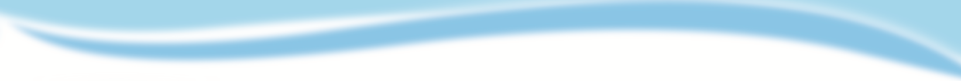 Read aloud
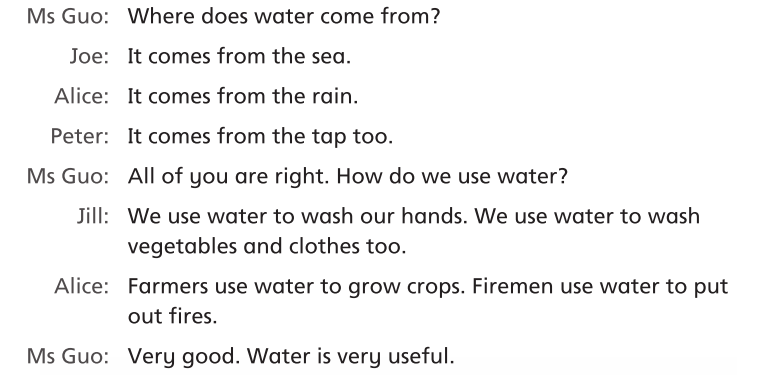 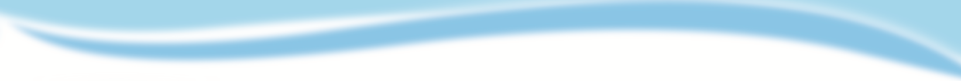 Think and say
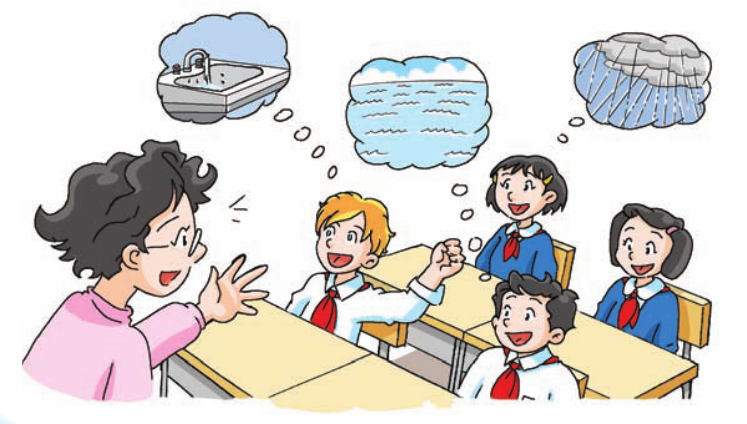 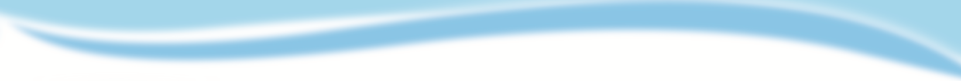 Think and say
Water is very useful. We should save water.
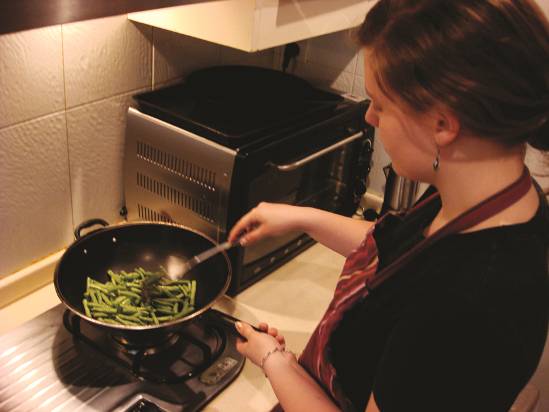 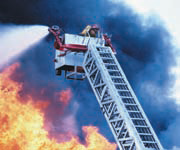 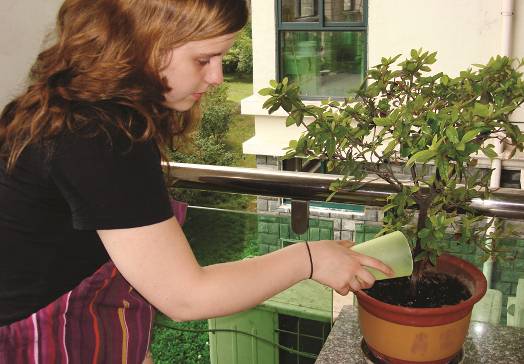 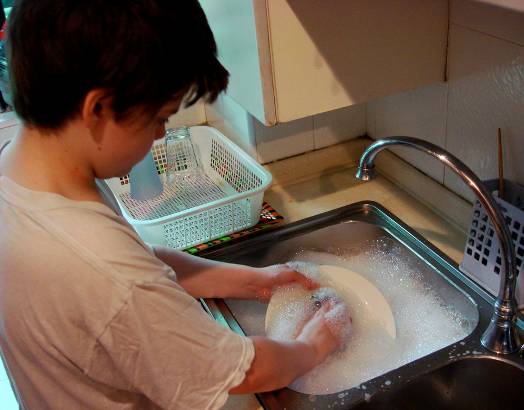 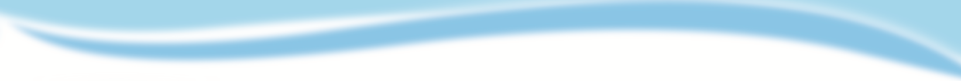 Think and write
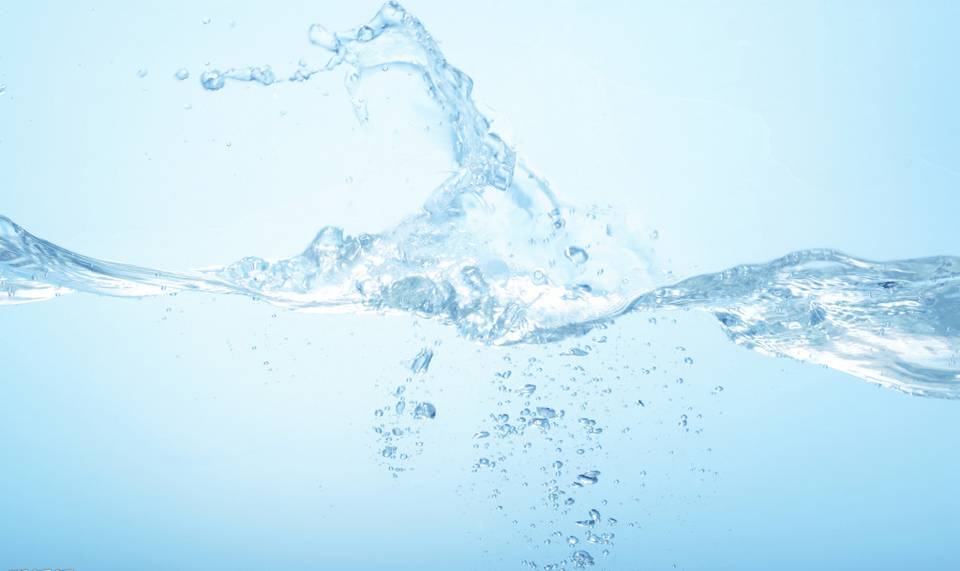 Water is very useful. We should save water.
I use water to ______________________.
My father uses water _______________.
My mother ________________________.
Cooks ____________________________.
__________________________________.
__________________________________.
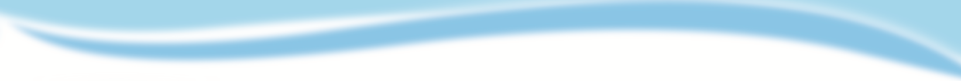 Homework
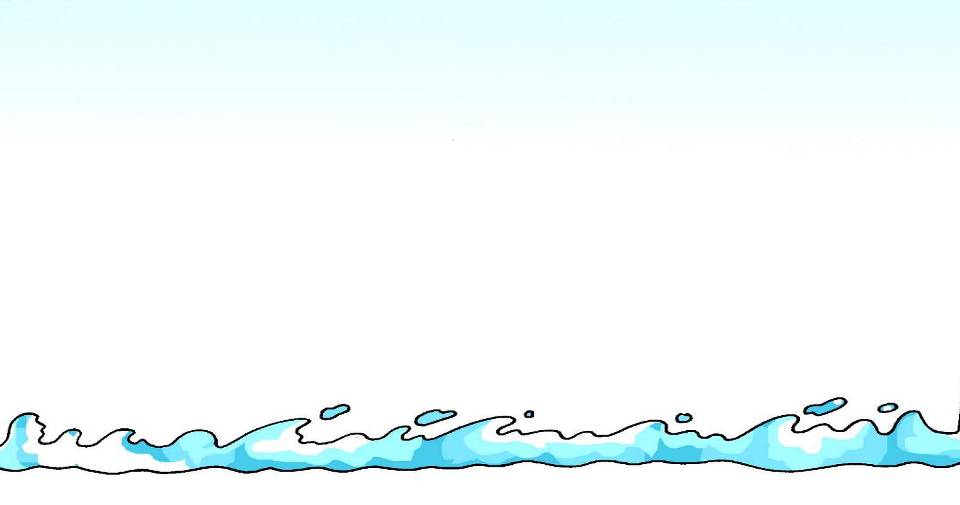 Listen to and read page 74.
 Talk about how you and your family   
      members use water.
3.  Finish Workbook pages 62 and 64.
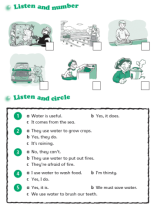 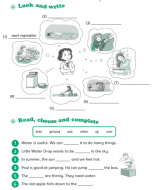